ENSAYOS DESTRUCTIVOS
ENSAYO DE TRACCIÓN
ENSAYO DE TRACCIÓN
El objetivo del ensayo de tracción es determinar aspectos importantes de la resistencia y alargamiento de materiales, que pueden servir para el control de calidad, las especificaciones de los materiales y el cálculo de piezas sometidas a esfuerzos.
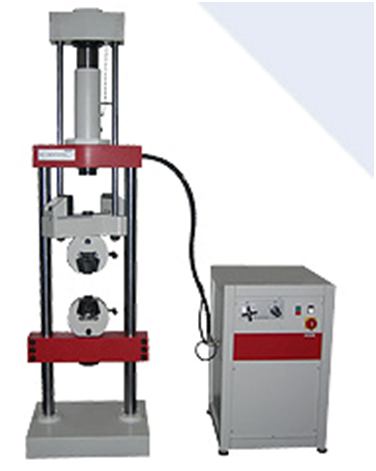 Mediante una máquina de ensayos se deforma una muestra o probeta del material a estudiar, aplicando la fuerza uniaxial en el sentido del eje de la muestra.Sirve para definir la resistencia elástica, resistencia última y plasticidad del material.
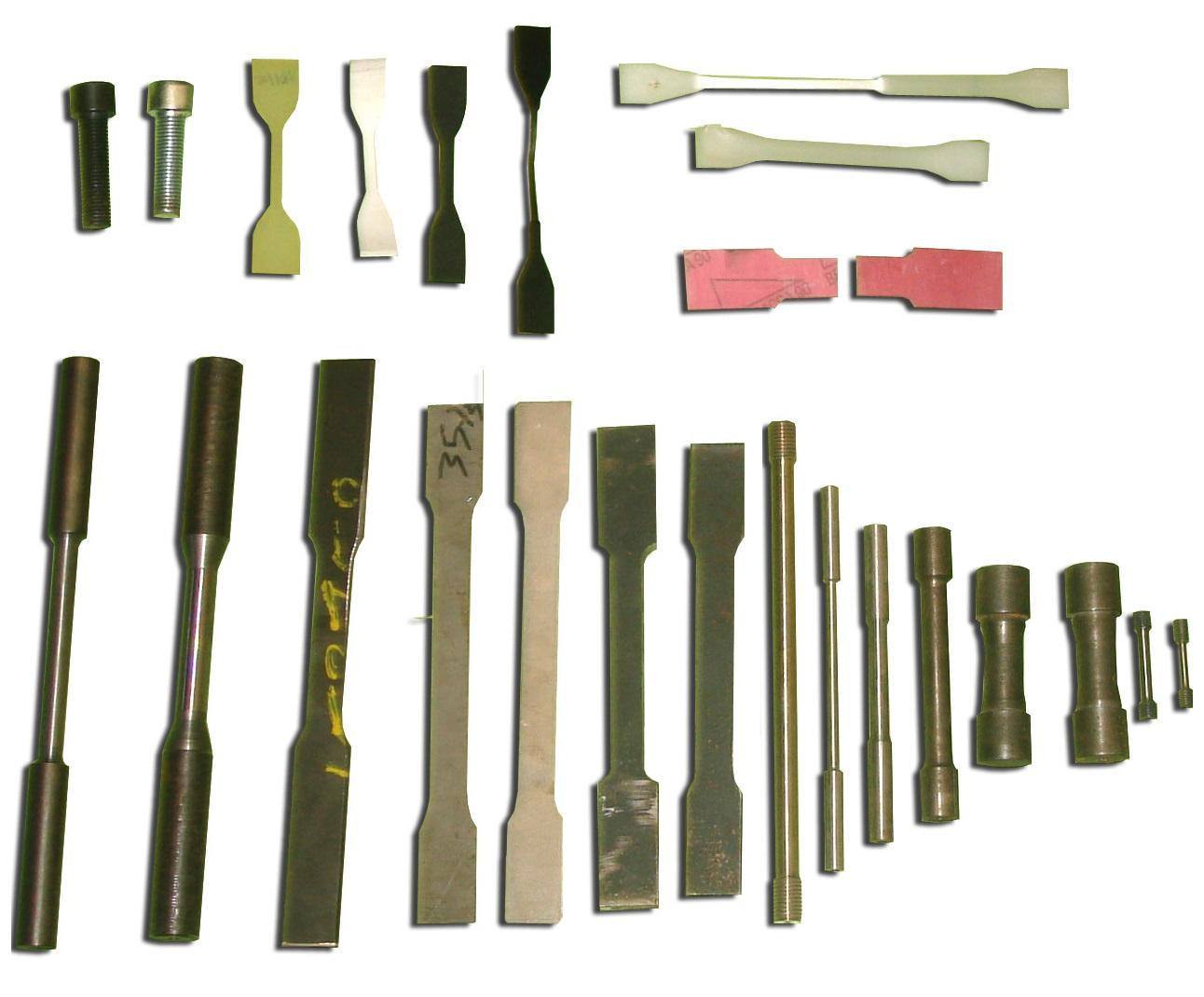 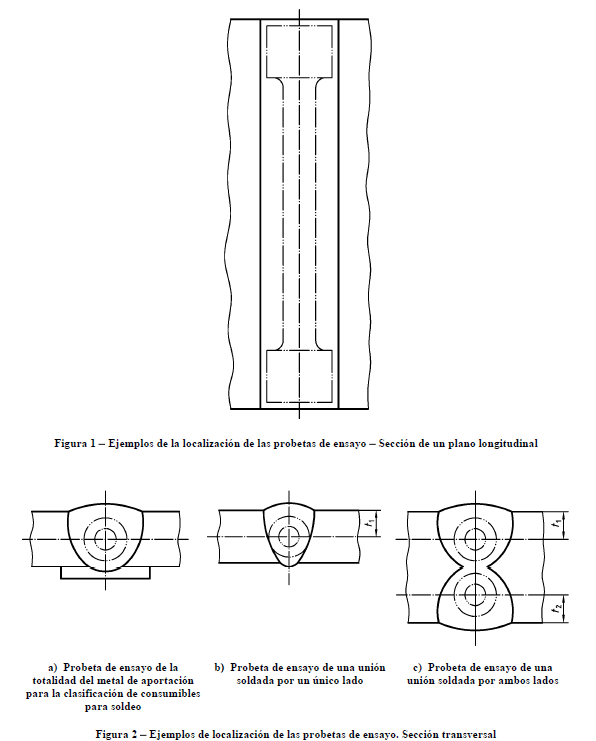 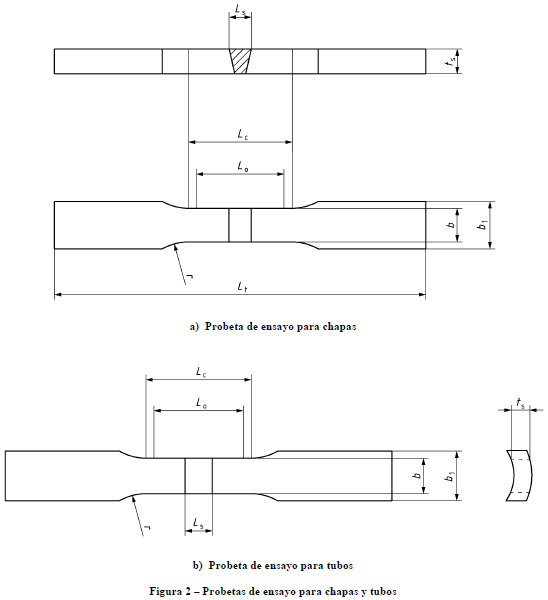 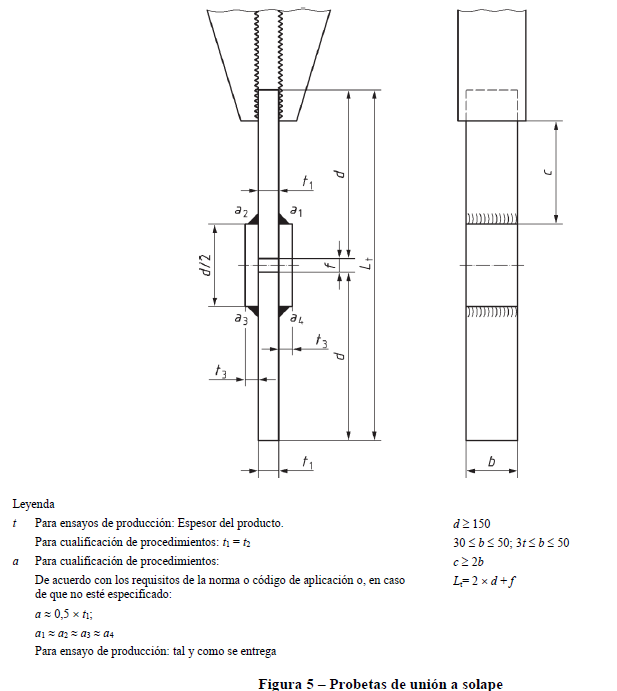 El ensayo
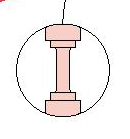 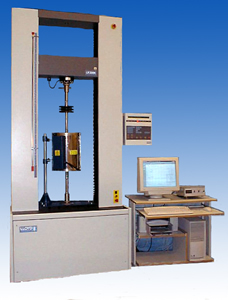 Consiste en someter una probeta de forma cilíndrica o prismática de dimensiones normalizadas  a un esfuerzo de tracción continuo. El ensayo termina con la rotura total de la probeta.
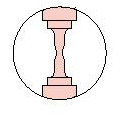 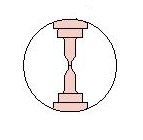 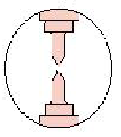 Para que el ensayo se considere válido la rotura debe ocurrir dentro de la longitud calibrada, en la parte central de la probeta.
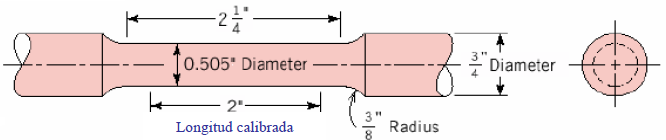 Diagrama Fuerza- Alargamiento
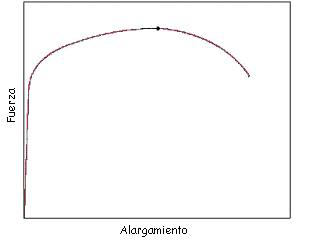 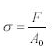 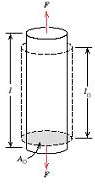 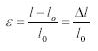 Diagrama Tensión-Deformación
En la curva podemos distinguir dos regiones:

- Zona elástica: La región hasta el punto P), se cumple la Ley de Hooke: σ = E ε.
(E = módulo elástico).

- Zona plástica: A partir del punto P. Se pierde el comportamiento lineal, el valor de tensión para el cual esta transición ocurre, es decir, se pasa de deformación elástica a plástica, es el Límite de Elasticidad, σy, del material.
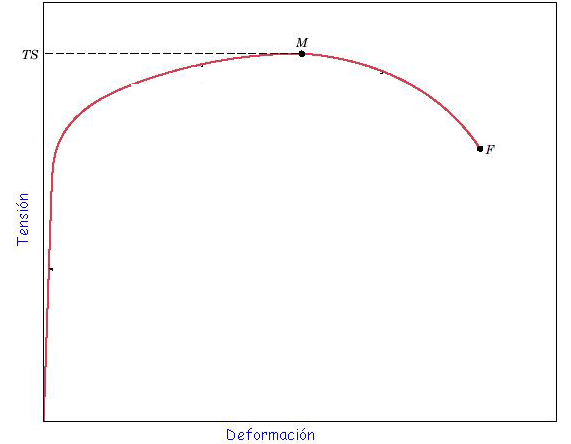 P
Análisis del gráfico del ensayo de tracción
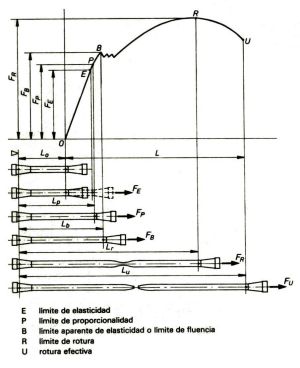 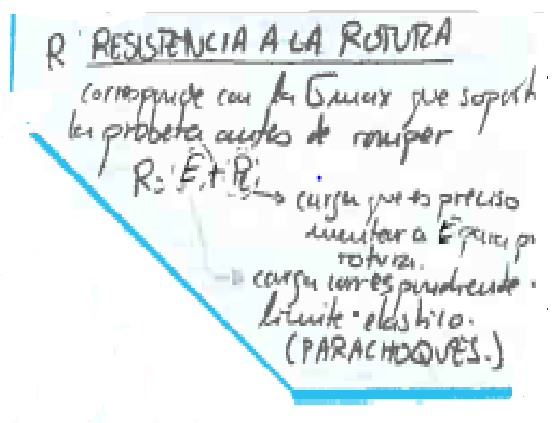 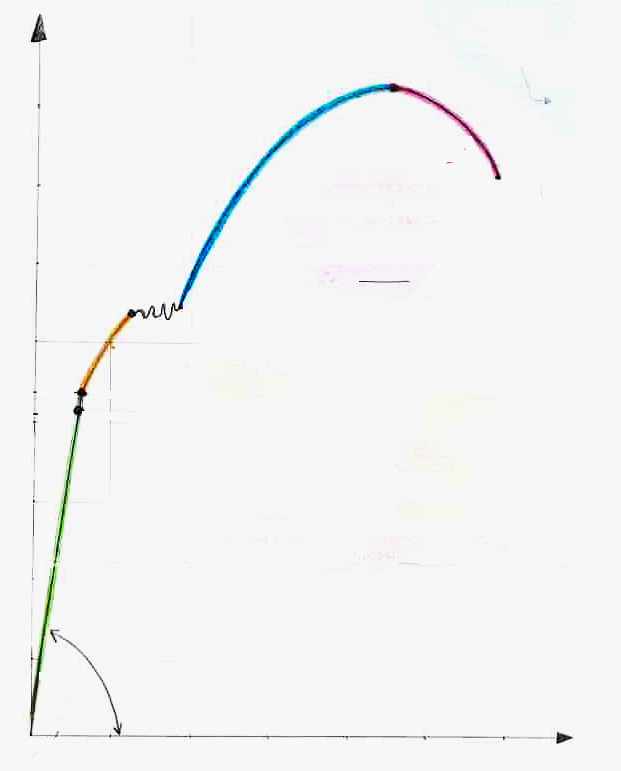 R
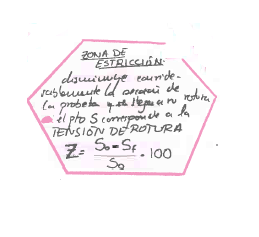 S
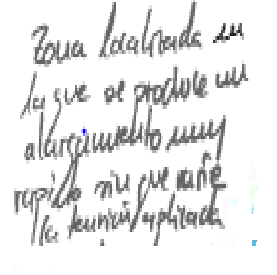 F
Fi
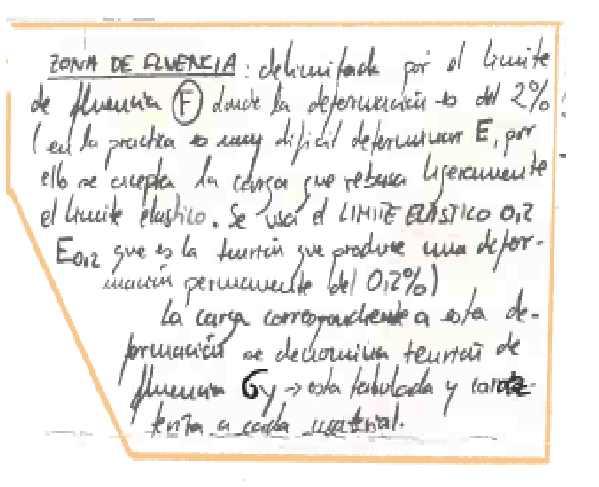 E
P
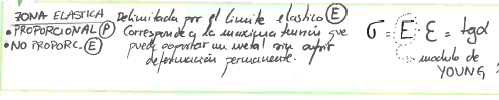 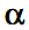 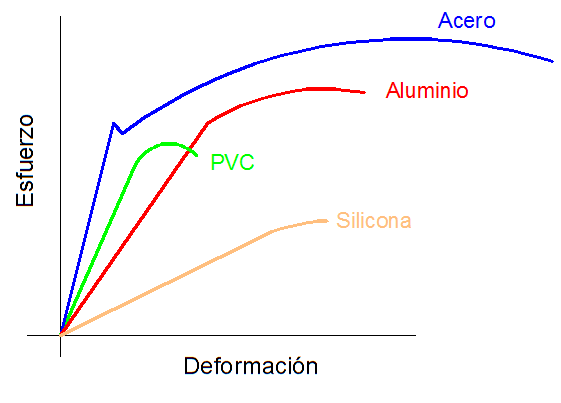